Title of the Synopsis/ Proposal/ Mid-Term/ Final Presentation
Candidate Name:
Roll Number:
Department:
Semester
CGPA:

Supervisor Name:
Designation:
Department:
Co-Supervisor Details (if any) 
Name/ Designation/ Department:
Guidelines
2
Strictly follow this template, do not miss any heading/field, some of the headings are only for mid-term/ final presentation.
This presentation must be aligned with your research proposal.
Use reference within a slide, where it is exactly used.
Candidate Name
Guidelines
3
Candidate will write/ compile all the comments from the respected faculty, audience and share with M. Engg. Office (within two days of the seminar).
Student will incorporate all the comments in the research proposal and submit the revised proposal to the supervisor.
Supervisor will submit the proposal to Co-CED for BoS and other necessary approvals. 
Supervisor will ensure that the student has addressed all comments received during the proposal defence seminar.
Candidate Name
4
Title of the Proposal
Candidate Name
Relevant Literature Review with References
Candidate Name
5
Literature Review
6
This work [??]
5-8 slides
[1]
Candidate Name
Gap Analysis
7
Use your literature review work to find out the gap.
Try to discuss the improvement in quantitative form.
Give citation1 of the paper in the same slide.
[1]
Candidate Name
Problem Statement
Candidate Name
8
Problem Statement
9
Maximum 150 words in a statement
Candidate Name
Research Objectives
Candidate Name
10
Research Objectives
11
The above problem statement can be solved with following objectives:
Objective 1
Objective 2
Candidate Name
Scope and Limitation of Work
Candidate Name
12
Scope and Limitation of Work
13
My work
Candidate Name
Methodology
Candidate Name
14
Methodology
15
How will you achieve your objectives?
Candidate Name
Timeline/ Gantt Chart
Candidate Name
16
17
Initial Results (if any)
Candidate Name
18
Initial Results (if any)
19
Candidate Name
Resources(Existing and Required)
Candidate Name
20
Existing
21
Candidate Name
Required/ Not Available
22
Discuss how will you handle the unavailable resources?
Candidate Name
Beneficiaries
Candidate Name
23
Beneficiaries
24
Direct
Indirect
Candidate Name
Sustainable Development Goals (SDGs)
Candidate Name
25
SDGs
26
The 17 sustainable development goals (SDGs) are:
GOAL 1: No Poverty
GOAL 2: Zero Hunger
GOAL 3: Good Health and Well-being
GOAL 4: Quality Education
GOAL 5: Gender Equality
GOAL 6: Clean Water and Sanitation
GOAL 7: Affordable and Clean Energy
GOAL 8: Decent Work and Economic Growth
GOAL 9: Industry, Innovation and Infrastructure
GOAL 10: Reduced Inequality
GOAL 11: Sustainable Cities and Communities
GOAL 12: Responsible Consumption and Production
GOAL 13: Climate Action
GOAL 14: Life Below Water
GOAL 15: Life on Land
GOAL 16: Peace and Justice Strong Institutions
GOAL 17: Partnerships to achieve the Goal
Candidate Name
SDGs
27
Use at-least 1 SDGs in your work.
Explain also how the selected goal will link to your research work?
Candidate Name
SDGs
28
Use at-least 1 SDGs in your work.
Explain also how the selected goal will link to your research work?
Author must mention, how SDGs are linked with the objective(s), although this part will require brainstorming but ultimately the thesis/report will get weightage.
Candidate Name
Title of Thesis
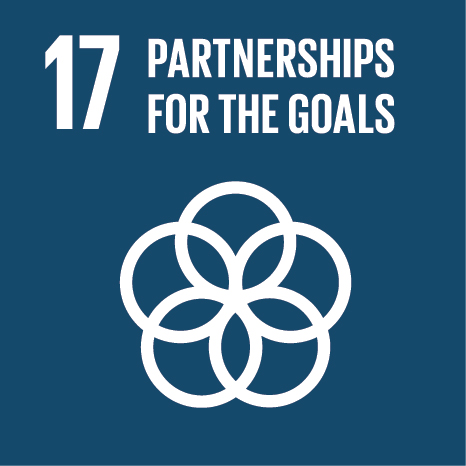 Who will get the benefit?
(write in words)
Outcome
(write in words)
Research Design
(write in words)
Objective 1:
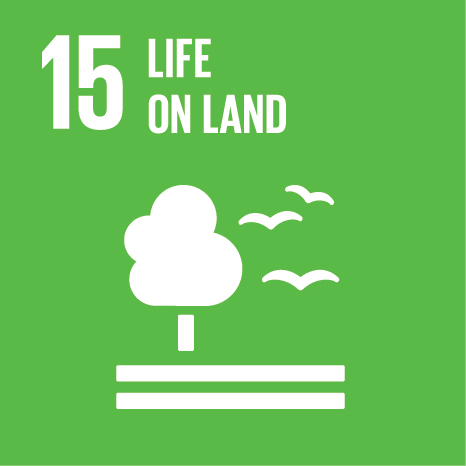 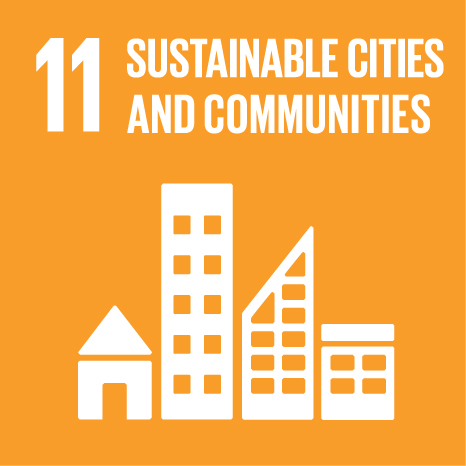 Objective 2:
Research Design (write in words)
Who will get the benefit?
(write in words)
Outcome
(write in words)
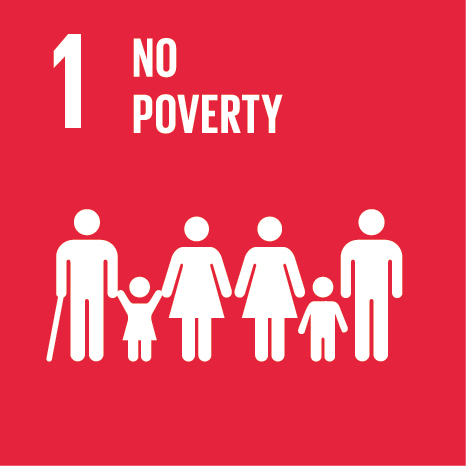 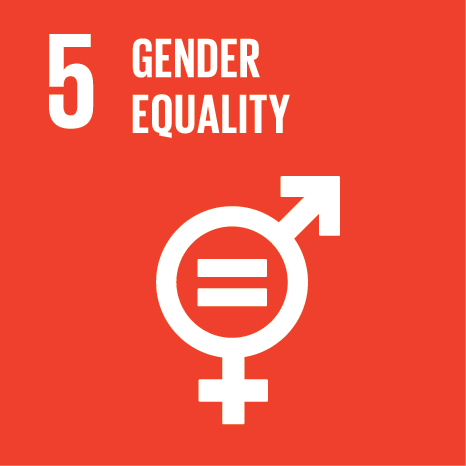 Objective 3:
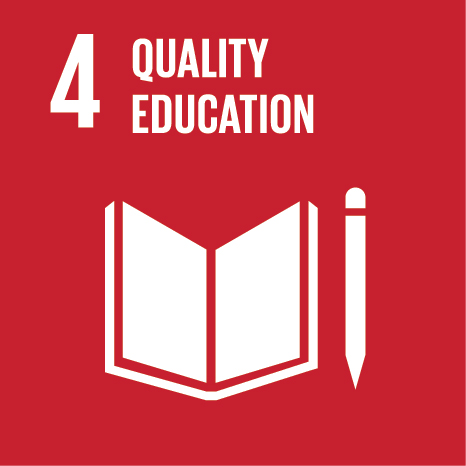 Research Design (write in words)
Who will get the benefit?
(write in words)
Outcome
(write in words)
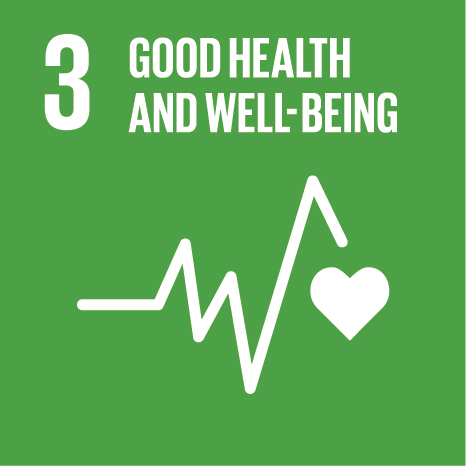 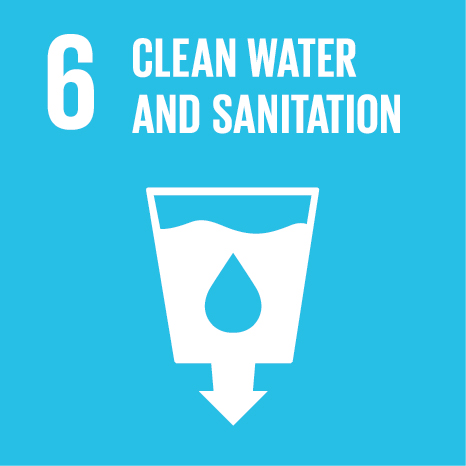 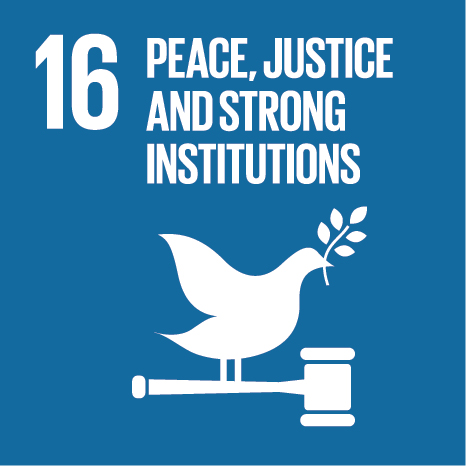 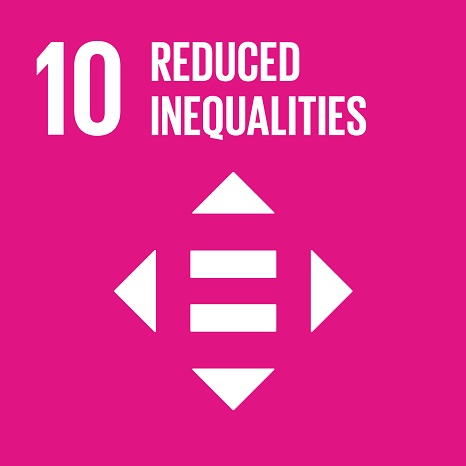 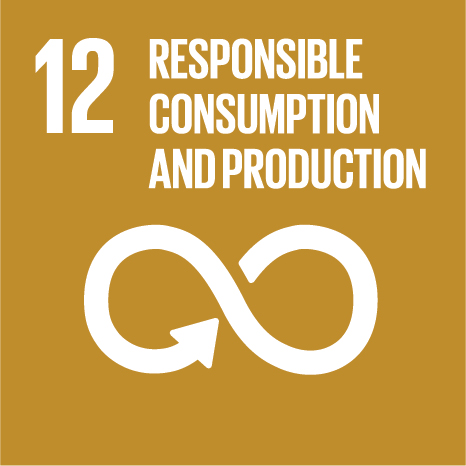 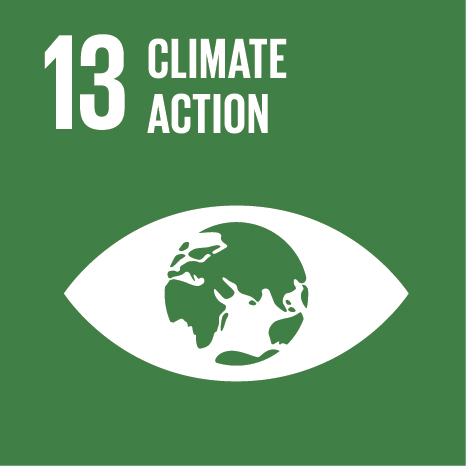 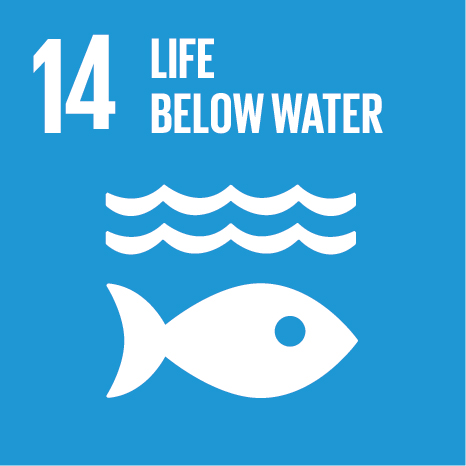 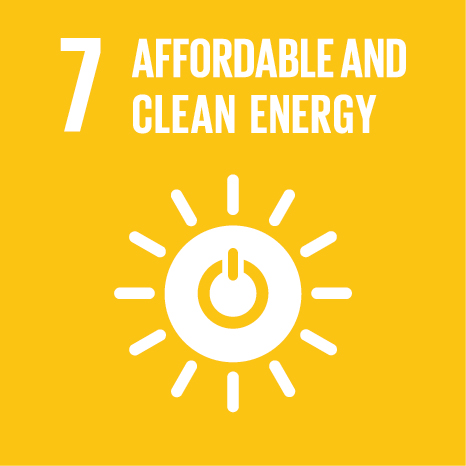 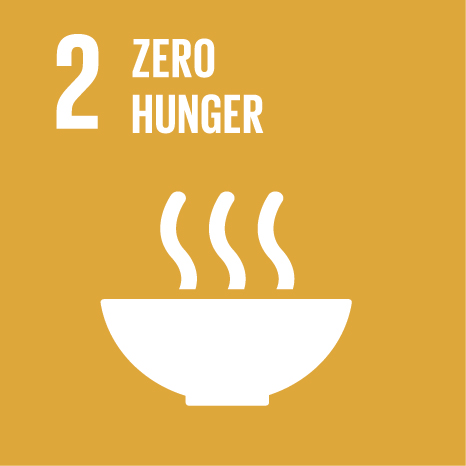 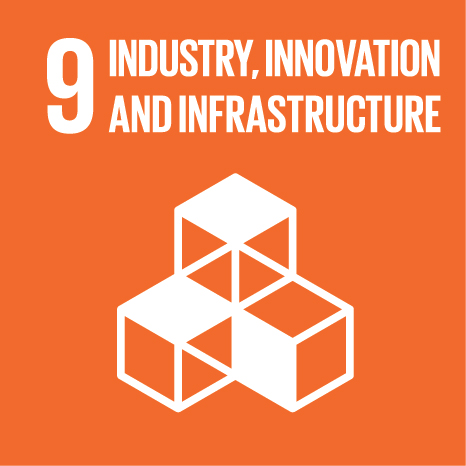 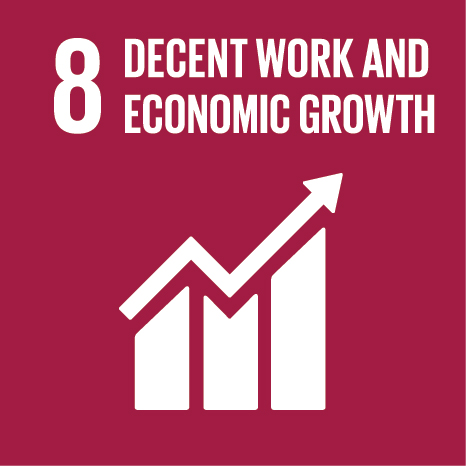 This is for mid-term/ final presentation.
Proposed Method
Candidate Name
30
Proposed Method
31
Proposed method
Candidate Name
This is for mid-term/ final presentation.
Application of Proposed Method(Results and Discussion)
Candidate Name
32
Application of Proposed Method
33
Application of Proposed method
Candidate Name
Results
34
Application of Proposed method
Candidate Name
Discussion
Slide No. 35
Discussion
Candidate Name
Slide No. 36
This is for mid-term/ final presentation.
However, a conclusion or a brief summary can be made at the end of proposal.
Conclusion, Future Work and SDGs
Candidate Name
Conclusion
Slide No. 37
Conclusion
Candidate Name
SDGs and Objectives
Slide No. 38
How?
Candidate Name
Title of Thesis
How this objective link with the SDG?
SDG 17:
SDG 15:
SDG 11:
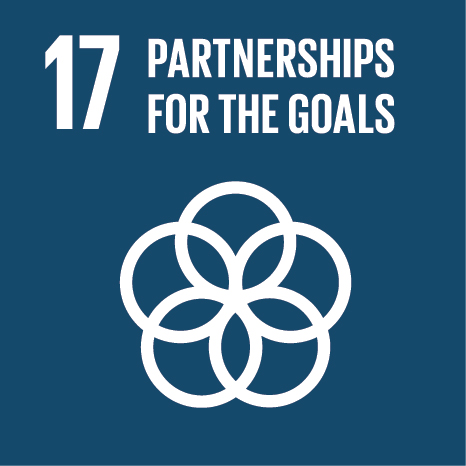 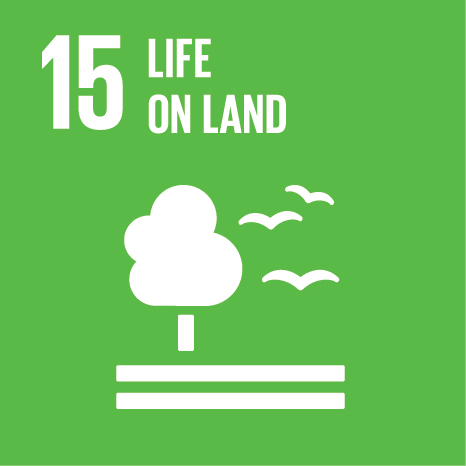 Objective 1:
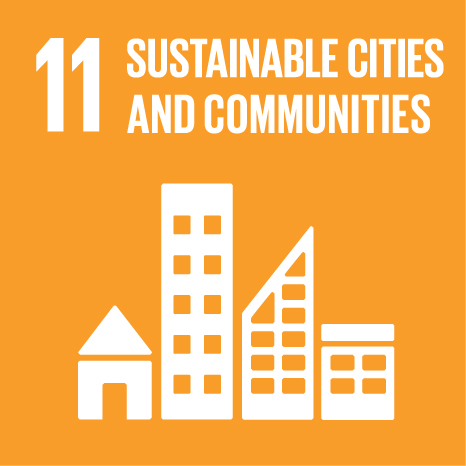 How this objective link with the SDG?
SDG 01:
SDG 05:
Objective 2:
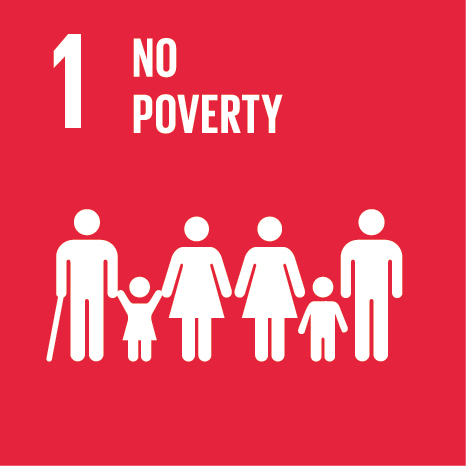 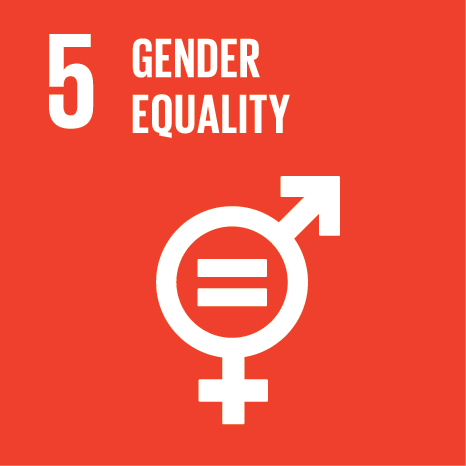 Objective 3:
How this objective link with the SDG?
SDG 04:
SDG 03: 
SDG 06:
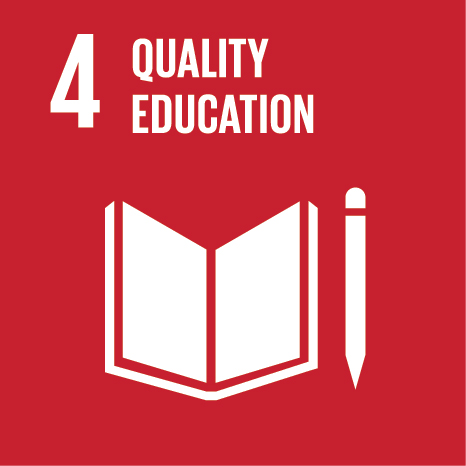 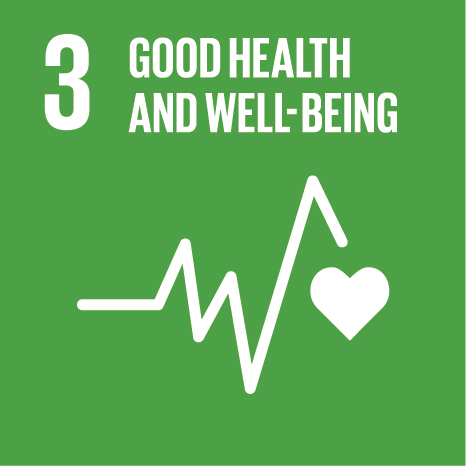 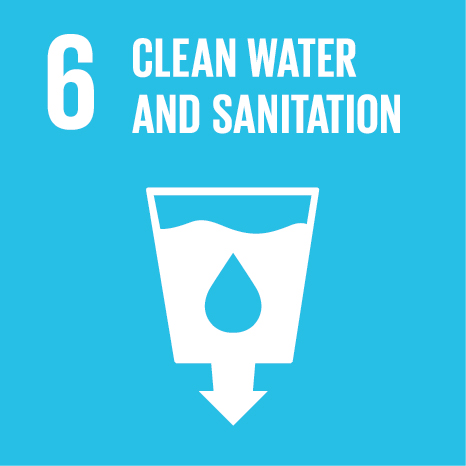 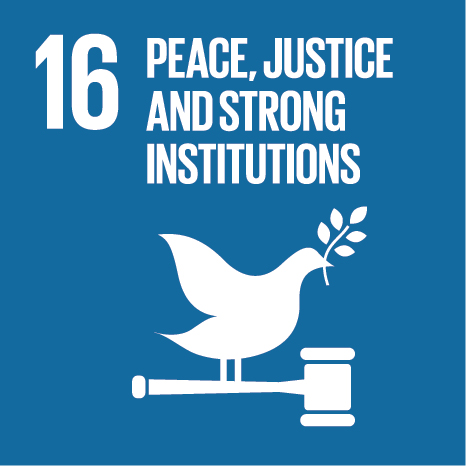 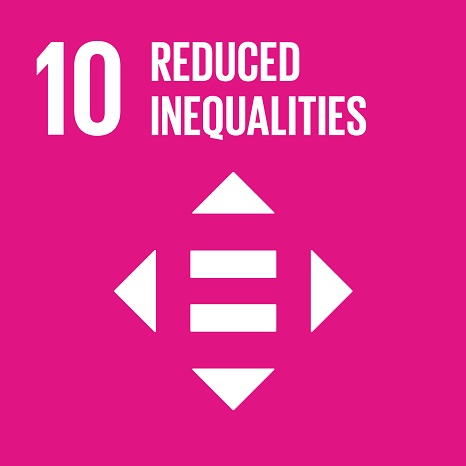 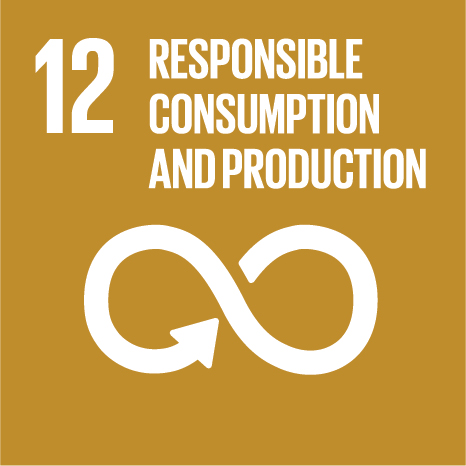 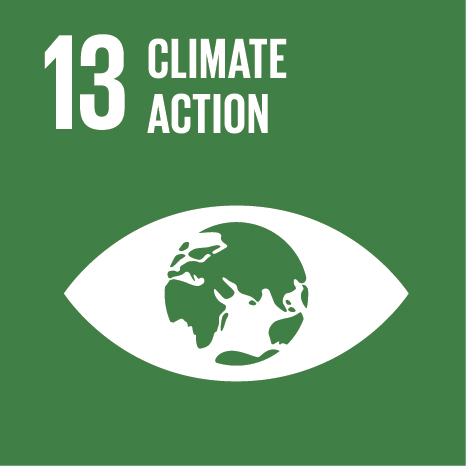 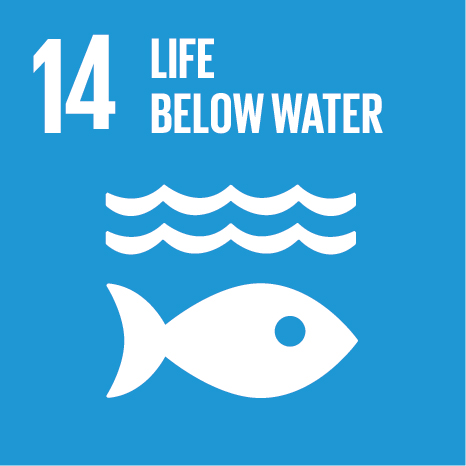 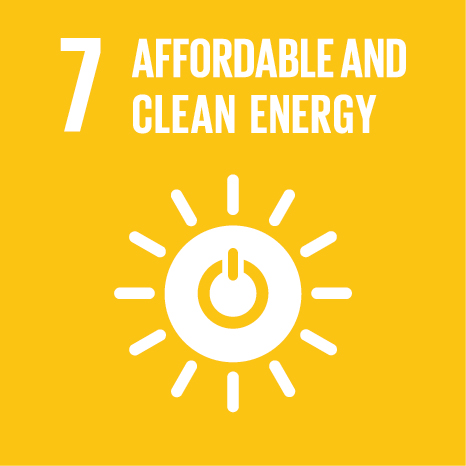 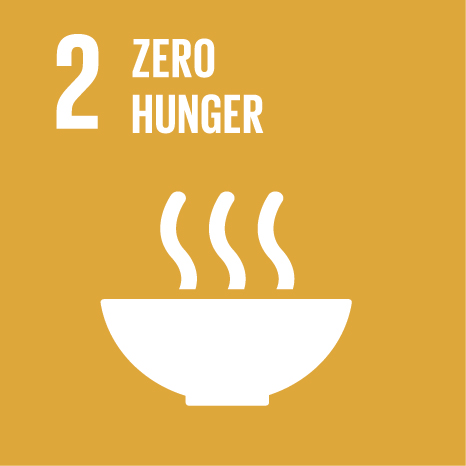 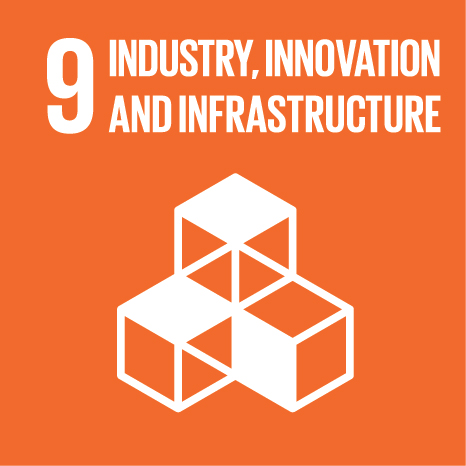 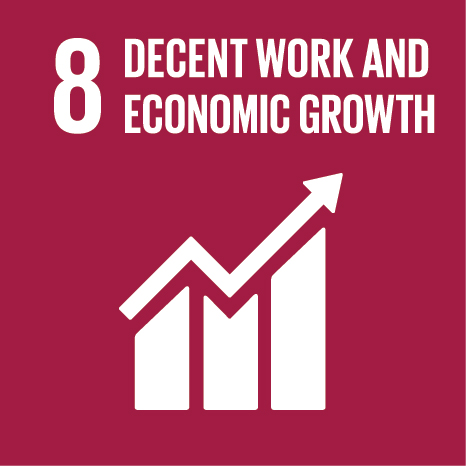 Future Work
Slide No. 40
Text
Candidate Name
Thank you..!!Question Answer Session
Candidate Name
41